The State of the Health Care Provider Shortage and It’s Impact
A Brief Overview
President’s Lecture Series on Health
Regis College
Michelle McCool Heatley, MSN, RN, NEA-BC
Deputy Managing Director of Health Care Operations and Performance Excellence 
Interim Executive Director of the Nursing Council on Workforce Sustainability (NCWS)
October 4, 2023
Agenda
Review the current state of nursing within our healthcare system, both nationally and locally.
Describe the shortages in both the faculty and student pipelines.
Discuss who is coming together to address the shortage(s) in Massachusetts.
Goals of the Nursing Council on Workforce Sustainability (NCWS).
2
Current State of our Healthcare System
National Nursing Workforce Survey -2022*The 2020 National Nursing Workforce Survey - ScienceDirect
Conducted by the National Council of State Boards of Nursing and the National Forum of State Nursing Workforce Centers.
Compared to data sets, 2013, 2015, 2017, and 2020.
This presentation compares 2020 to 2022. 
Initial results identified a dramatic shift in the wake of the COVID-19 pandemic.  
Older nurses have left the profession and growth is seen in the younger nurse age range. 
Overall gain to the workforce is 130,000 RNs and 16,000 LPNs/LVNs.
Overall decrease in experience:
RNs with 10 or less years of experience increased from 31% to 38%.
LPNS with 10 or less years of experience increased from 37% to 42%.
*Richard A. Smiley et al. The 2020 National Nursing Workforce Survey, Journal of Nursing Regulation, Volume 12, Issue 1, Supplement, 2021, pp. S1-S96, https://doi.org/10.1016/S2155-8256(21)00027-2.
4
Current Demographics in the US – 1
Education
70% of the RN workforce hold a bachelor’s degree or higher.
LPN/LVN workforce with an associate degree or higher remains at 16%.

Breakdown of Degrees
Vocational/practical 5.5% (decreased)
Diploma 7.6% (decreased)
Associate degree 35.6% (decreased) 
Baccalaureate 47.2%
Master’s degree 4.3%
PhD 0.9% (of all RN)
DNP 1.6%
Doctoral (other) 0.2%
5
Current Demographics in the US – 2
Increased from 3.6% in 2020
Nonbinary distribution remained about the same at 0.3%
Age
The largest percentage of RNs were aged 65 and older in 2020.
In 2022 that age group was tied with 30-34 at 13.2%.
Age is shifting (peak in 2020 at 19% > 65).
6
[Speaker Notes: Gender Distributions: 
An increase of almost 2% (from 9.4% in 2020 to 11.2% in 2022) from 2020 was noted in males in the profession to 11.2 % (from 9.4 % in 2020).
 Females decreased 2% from 88.5 % (from 90.5 % in 2020 to 88.5% in 2022. 
 Nonbinary distribution remained about the same at 0.3%
Race (most remained flat in distributions)
White/Caucasian 80%
Asian 7.4%
Black/ African American 6.3%
Hispanic/Latino increased from 3.6% to 6.9%
Age (some changes)
The largest percentage of RNs were aged 65 and older in 2020.
In 2022 that age group was tied with 30-34 at 13.2%.
Age is shifting (peak in 2020 at 19% > 65)]
Additional Demographics
7%
153,862
RNs with multistate licenses
RNs with active licenses in MA
(3.57% of total licensed RNs in US)
Why?
#1 reason: Telehealth – 8.9%
Disaster support – 2.7%
Distance education – 2.6%
19,861
LPNs/LVNs with active licenses in MA
(2.4% of total licensed LPNs/LVNs in US)
7
[Speaker Notes: RNs with multistate licenses = 7% 
Number one reason = telehealth - 8.9%
Disaster support - 2.7%
Distance education - 2.6%
Total Number of Active Licenses: 
RNs with active licenses in Massachusetts total 153,862 of the total US RN active licenses of 4,306,972.
That is 3.57% of the total licensed nurses in the US.
LPNs/LVNs with active licenses in Massachusetts are 19,861.
That is 2.4%  of the total US number, which is  821,131.]
Active Employment RNs
Working versus Retirement Planning
Full time 70.2%, up from 64.9% 
Part-time 11.7%, up from 10.9%
Per diem 7.8%, up from 7.5%
Employed outside of nursing FT 1.8%, down from 2.1%
28.7% of all respondents noted they plan to retire in the next five years (represents the same % of the total licensed population)
Place of Employment
57.5% Hospital (increased) 
10.4% Ambulatory (increased) 
3.9% Nursing home/extended care (decreased)
3.4 % Home health (decreased)
2.1% School of Nursing (decreased)
1.8% Hospice
0.5% ALR
8
Identified Themes
72.5% of all nurses report giving direct care (increased from 68.6%).
6.2% report being a travel nurse (new question).
Median RN salary in 2022 in MA was $83,000 (increased 9.5%); salaries are increasing.

Impact post COVID-19 for RNs
14.7 RNs feel “at the end of their rope” every day.
25.8% feel “burned out” every day.
30.3% feel fatigued every day.
23.9% feel emotionally drained every day.
61% stated their workload has increased.
9
Shortages in Both the Faculty and Student Pipeline
Lingering Challenges Persist
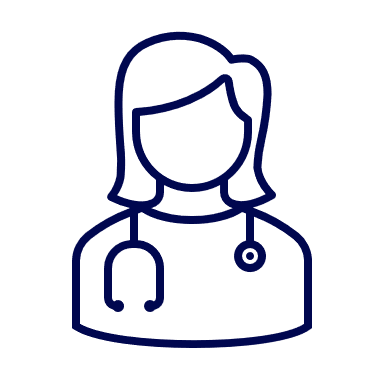 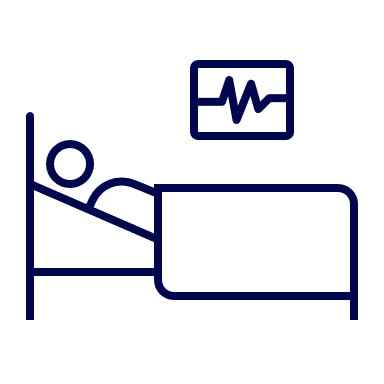 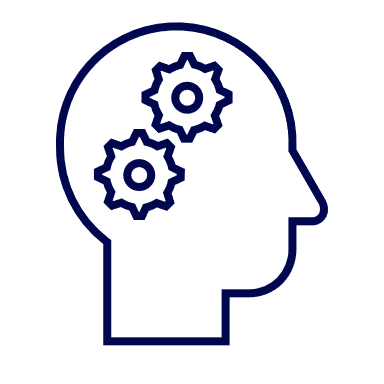 Increasing Patient Acuity
Nursing Shortages
Burnout
In 2019, the National Academies of Medicine (NAM) reported that burnout had reached “crisis” levels, with up to 54% of nurses and physicians, and up to 60% of medical students and residents, suffering from burnout.
CR-report-highlights-brief-final.pdf (nam.edu)
11
Simultaneous Pressure – Supply and Demand
Demand Side Pressures
Patient demand – population growing larger and older.
Deferred care during pandemic.
Care shifts outside hospitals to outpatient and community.
Patient acuity and complexity are increasing in the acute setting.
Supply Side Pressures
Nurses leaving the workforce at higher rate due to retirement, career changes, and role strain.
Education spots and faculty capacity not sufficient.
Existing demand for evolving workforce models have not yet met the nursing workforce (e.g., hybrid).
McKinsey & Company Rewriting the Playbook to Shape the Future of Nursing Keynote address NFSNWC, July 2022
12
Pipeline Issues
Faculty shortage
According to the American Association of Colleges in Nursing (2023), the national faculty vacancy rate in 2022 is 8.8%.
It is higher in Massachusetts at 10.5%.
67% of schools report difficulty in recruiting faculty due to salaries.


Lack of Placements
Many experienced nurses with the knowledge, skill, and ability to serve as preceptors and mentors are experiencing burnout due to practice demands and a shortage of skilled colleagues in the workforce.
13
Nursing Education Statistics (nln.org) (2022)
Student enrollment 
NLN data indicate a decline in rejections for qualified applications for practical/vocational nursing programs (PN/VN), associate degree (ADN), diploma, baccalaureate (BSN), and doctoral programs in 2022 compared to 2020.
PN/VN programs turned away 19% of qualified applications in 2022, down 6% 
ADN programs turned away 23%, down 12%
Diploma programs turned away 14%, down 3%
BSN programs turned away 17%, down 12%
6% of qualified applications were turned away by BSRN programs, up 1%
Master’s programs turned away 12% of qualified applications, which remained unchanged, and doctoral programs turned away 22%, down 1%
46% of schools cited lack of clinical placements as primary impediment
14
Early Visions for the Nursing Council Based on Pipeline Issues
Clinical Placements
Research, evaluate, and identify expansion areas to the centralized clinical placement and other ways to increase clinical opportunities.
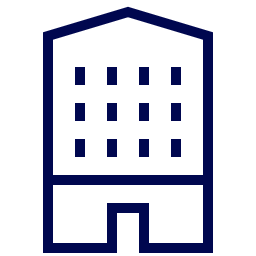 Faculty Pipeline
Research and evaluate the nursing faculty pipeline and professional development opportunities to determine primary factors in increasing nursing faculty.
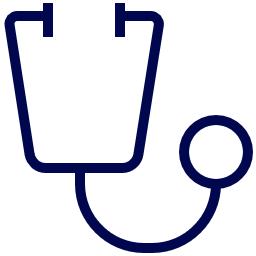 Student Pipeline
Increase student pipeline by improving transfer pathways/articulation agreements and growing pathway programs.
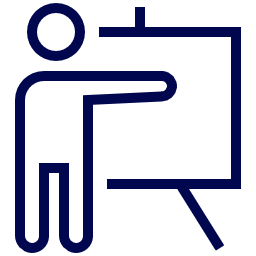 Core elements of "nursing pipeline" initiative
Data
Maximize use of state data sets on nursing workforce and conduct stakeholder engagement to reflect the current status of the nursing workforce and identify workforce needs, including diversity, to advise on statewide nursing shortages.
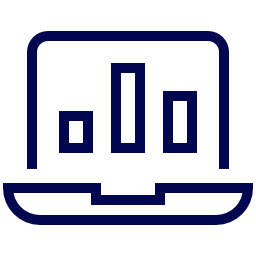 Workforce Capacity
Build statewide nursing workforce capacity (e.g., promote regional collaboration, increase diversity of workforce, envision future models of care that reflects shift to community-based delivery).
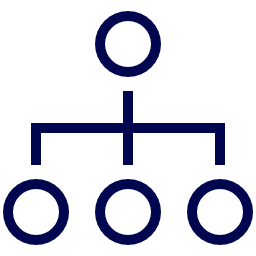 Resourcing
Apply for grants and pursue other funding mechanisms to ensure the sustainability of Council's activities.
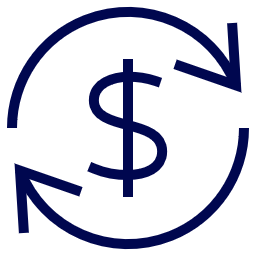 15
Addressing the Shortage in Massachusetts
Development of the NCWS
The NCWS fully convened in October 2022.  
The NCWS was brought together through the work of the Executive Office of Health and Human Services and Executive Office of Labor and Workforce Development, in collaboration with the Organization of Nurse Leaders, following the Baker administration’s Massachusetts Health Care Collaborative work.
ForHealth Consulting was tasked with operationalizing the NCWS and convening the necessary stakeholders across the state.
NCWS focused on identifying and addressing challenges related to the nursing workforce’s current state, intensified in the post-pandemic world. 
Key activities included: 
Research of the current landscape
Identification of key issues impacting the nursing shortage
Review of currently available nursing workforce data
17
Council Membership
18
Committee Membership
19
Goals of the Nursing Council on Workforce Sustainability (NCWS)
Mission & Vision of NCWS
Mission​
Convene key stakeholders to provide innovative solutions, inform policy, and make evidence-based decisions that ensure health equity by building a resilient and sustainable nursing workforce focused on improving the health and well-being of the Commonwealth.​

Vision​
Pioneer the future of sustainable, diverse, and inclusive nursing workforce.
21
NCWS Charter
Scope
Evidence-Based Practice
Education and Training
Labor Relations
Values
Diversity, Equity, & Inclusion
Collaboration
Evidence-Based
Transformational
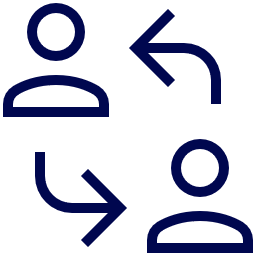 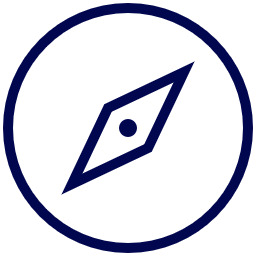 Operations
Rules of Engagement
Membership
Meetings
Roles
Committees
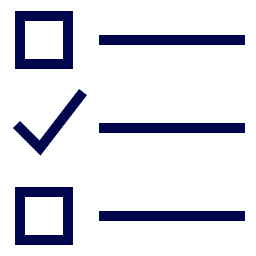 22
Accomplishments in FY23
Clinical Placements Committee
Report was drafted identifying the limitations of the current system and providing recommendations on enhancing the current system to the Dept. of Higher Education. 
There is a future opportunity to include SIM training to address training gaps. 
Data and Research
Created a data resource catalog and adopted by the National Forum of State Nursing Workforce Centers (NFSNWC) that links datasets to currently available data on the nursing workforce, including indicators specific to Massachusetts. 
Grants and Funding
Reviewed the funding associated with current apprenticeship models and provided recommendations on funding needed to scale these models.
National Level
Participated in NFSNWC as the MA representative
Abstract presented: Belonging in Nursing: An Interactive Conversation on BIPOC Nurse Experiences
Participated in the AARP Nursing Roundtable – May 23, 2023
Collaboration with the Board of Registration in Nursing
Nursing Re-licensure Survey – LPN/RN
Nursing Re-licensure Data
Local Events 
Black Nurses Panel Discussion – Commemoration of Black Nurses Day, February 23, 2023 
Conducted Nursing Projects Survey – Gained information on work being done to date from member organizations
23
NCWS FY ’24 Priority Focus Areas
Changes in the Governor's Model-Multi Secretariat Approach
Recommendations for enhanced scholarship distribution for private and public colleges, as well as student stipends that allow candidates to support their family and go to school at the same time, starting FY25.
The NCWS coordinates convening for schools of nursing to identify pathways to accept transfer credits, particularly when it comes to public schools, and increase the number of articulation agreements from CNA to LPN or RN and LPN to RN, etc.
Policy
Work with appropriate stakeholders to review the pros and cons of the state entering a compact agreement. 
Recommend practice changes, in alignment with key stakeholders, that would allow all nurses (RN/LPN) to work at the top of their license.
Workforce Development
Contribute to the application of federal workforce grants, in partnership with the Hubs already working on applying for funding but need the expertise of NCWS members. 
Aim to integrate the Hubs with the Council to create an atmosphere of collaboration instead of competition.
Education
Complete review with appropriate stakeholders to identify the pros and cons of the BORN master's degree requirement for clinical faculty. Once completed, recommendations will be made.
Work with schools and state partners to expand the use of simulation training. Pilot a project on recruiting retired or experienced nurses as SIM trainers Education
Data
Produce a dashboard design, with consensus from state leaders, on key metrics impacting nursing education, policy, and workforce supply and demand trends for use in FY 25.  
Continue to provide insight and consultation to DPH and BHPL as they analyze and seek to publish the RN and LPN re-licensure data.
Collaborate with DPH and BHPL to share preliminary RN and LPN re-licensure data with the NCWS.
24
NCWS FY24-25
Priority Themes
Alignment with other labor and workforce collaboratives under the governor’s direction.
Collaboration with other healthcare hubs to implement solutions across the state. 
Partnering with the state, providers, and educational settings to resolve bottlenecks in education due to faculty capacity and clinical placements. 
Solutions to support hospitals and other clinical sites, inclusive of funding, to break down some of the clinical placement bottlenecks.
A focus on retention, diversity, and bringing back experienced nurses who have left the field.
Identify available data sets to drive our efforts and create benchmarks for success.
Explore funding for enhanced scholarships/stipends/childcare for nursing students with financial need
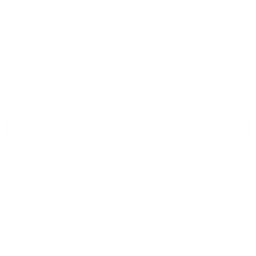 Policy recommendations to ease the burden on nurses at the bedside
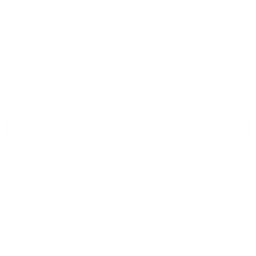 Support collaboration among simulation centers to support skill development in alternate sites
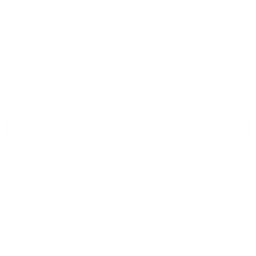 25
Questions and Answers